Svatá Ludmila
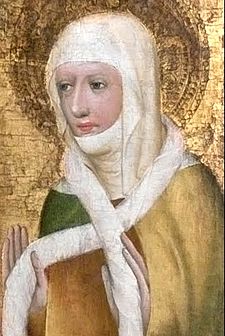 První česká kněžna
MATKA ČESKÉ ZEMĚ
PRVNÍ ČESKÁ SVĚTICE A MUČEDNICE
PATRONKA VINAŘŮ, BABIČEK, MATEK A KŘESŤANSKÝCH VYCHOVATELŮ
Ze života sv. Ludmily
Legendy – vycházejí z historických zkušeností, pojednávají o životě, smrti a zázracích určitého světce                – zdroj informací o životě sv. Ludmily.
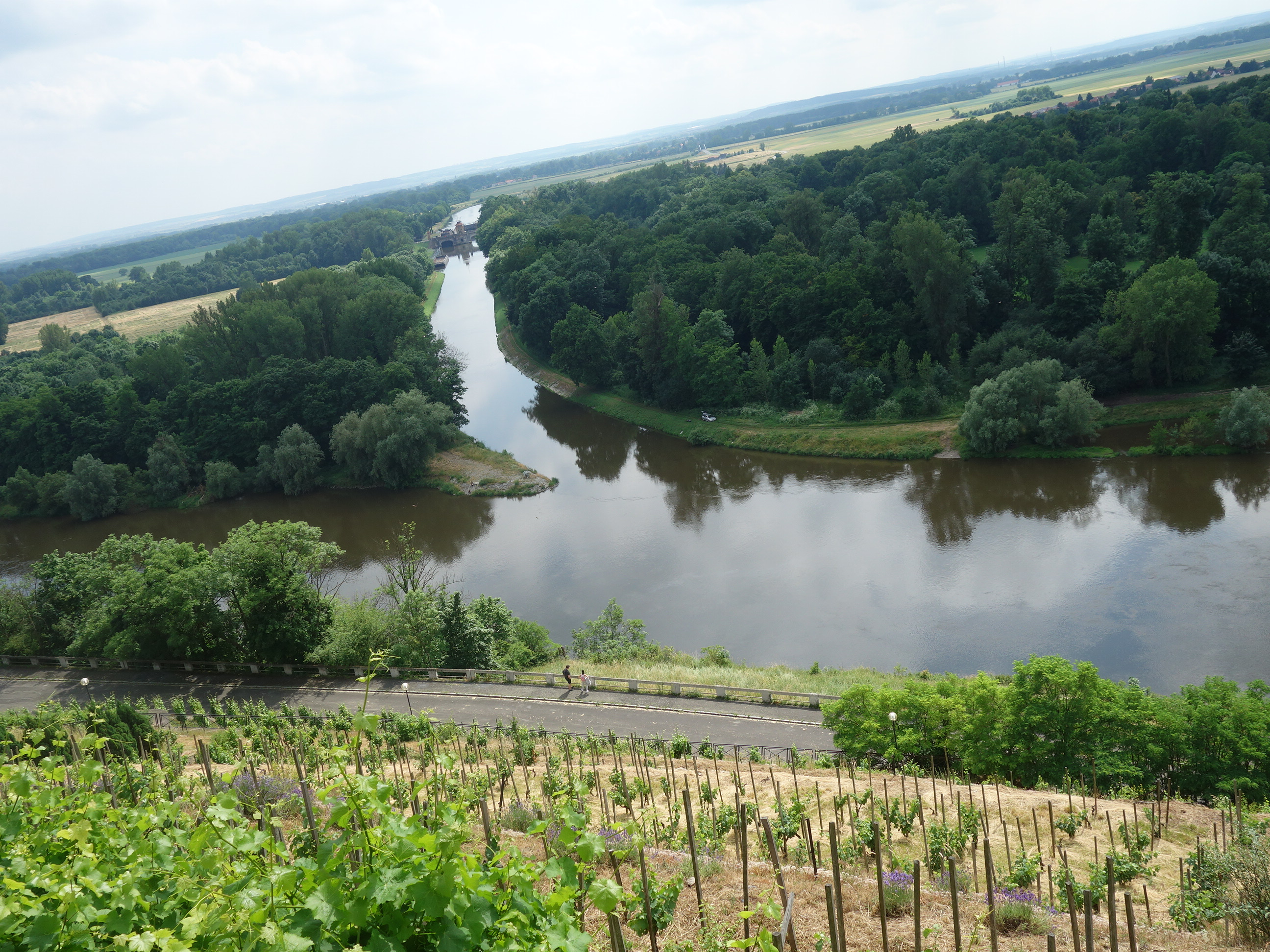 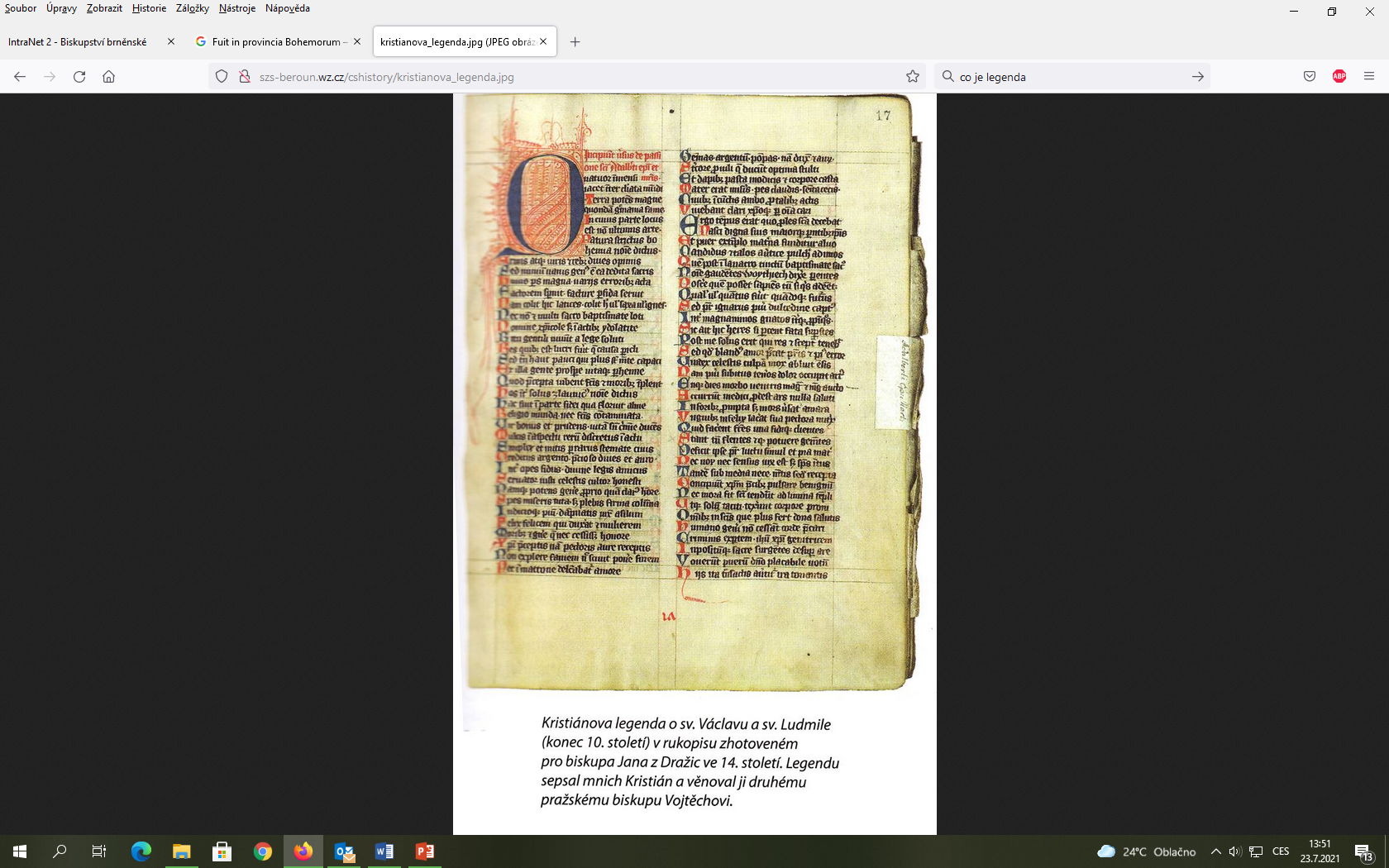 Ludmila se narodila asi kolem r. 860
Pocházela pravděpodobně z rodu Pšovanů, který sídlil u Mělníka.
Jak se žilo v 9. století?
Naše území pokrývají lesy a pastviny. Lidé obdělávají půdu, pasou dobytek, vyrábí různé nástroje, šijí oblečení…
V opevněných hradištích žijí knížecí rodiny.
Významným knížecím rodem jsou Přemyslovci. Jejich prvním vládcem byl Bořivoj. Sídlil na Levém Hradci (SZ od Prahy).
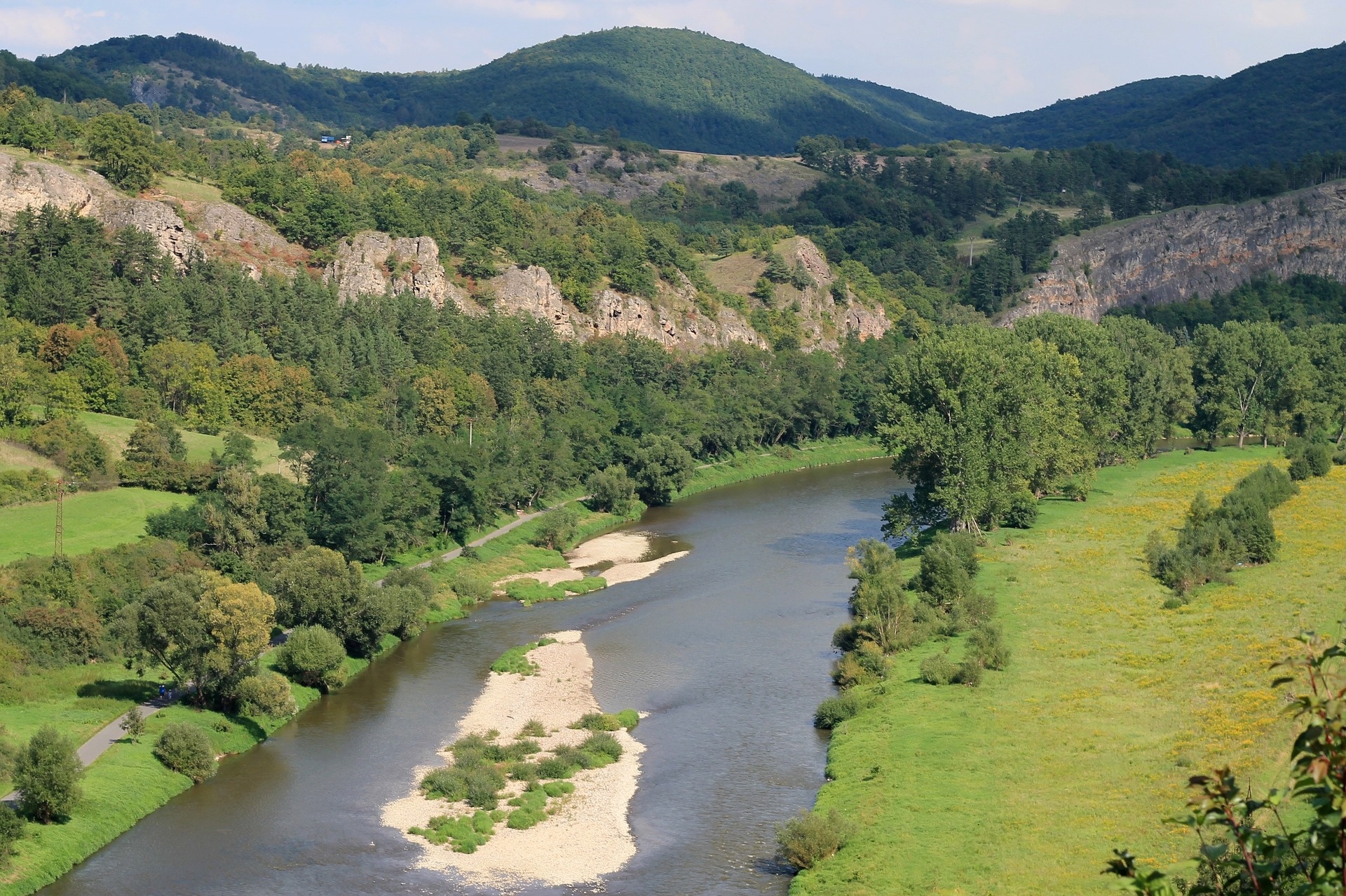 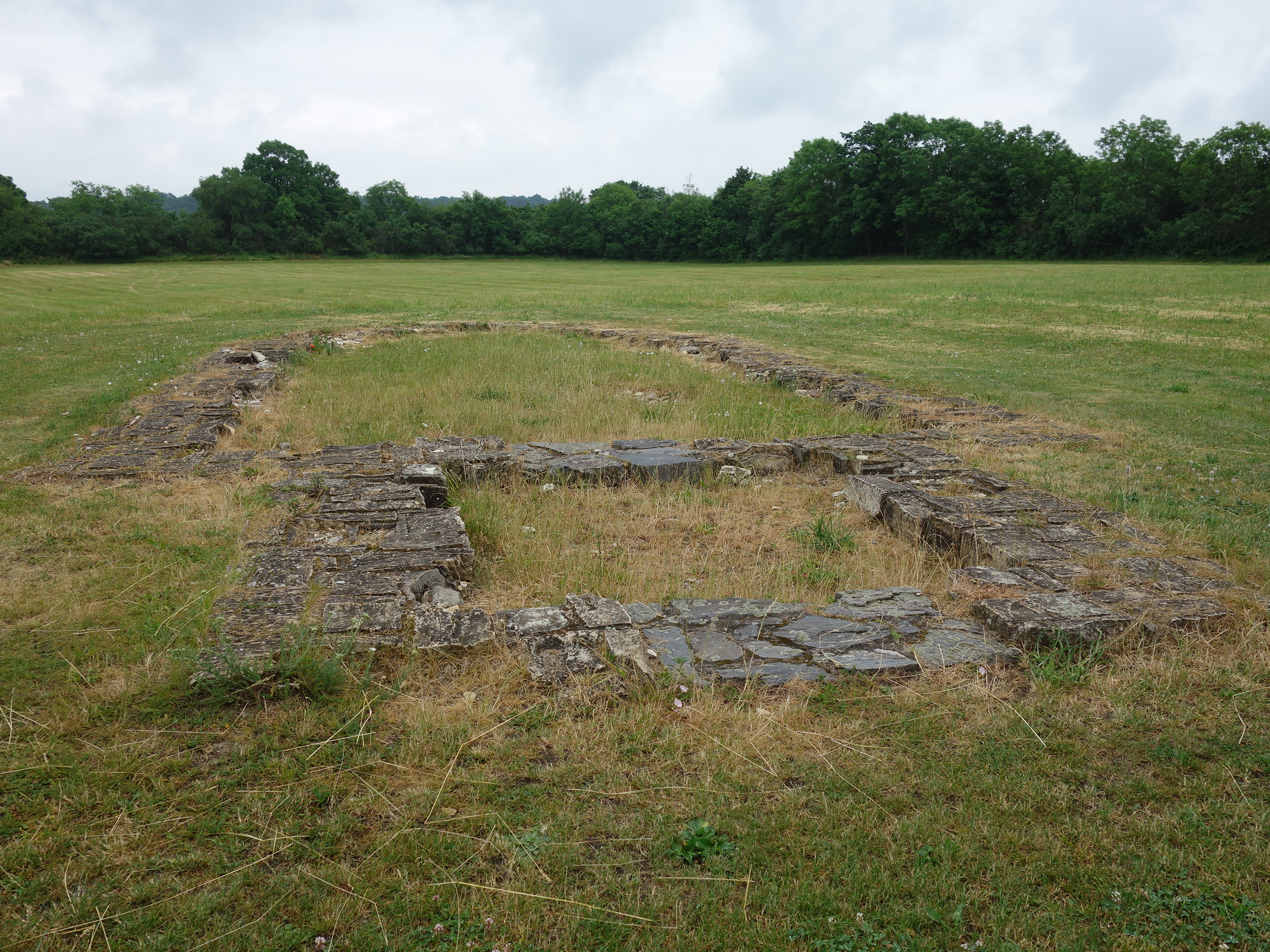 [Speaker Notes: Foto: Zakolany, BudečFoto: Krajina okolo Tetína]
Rodokmen prvních Přemyslovců
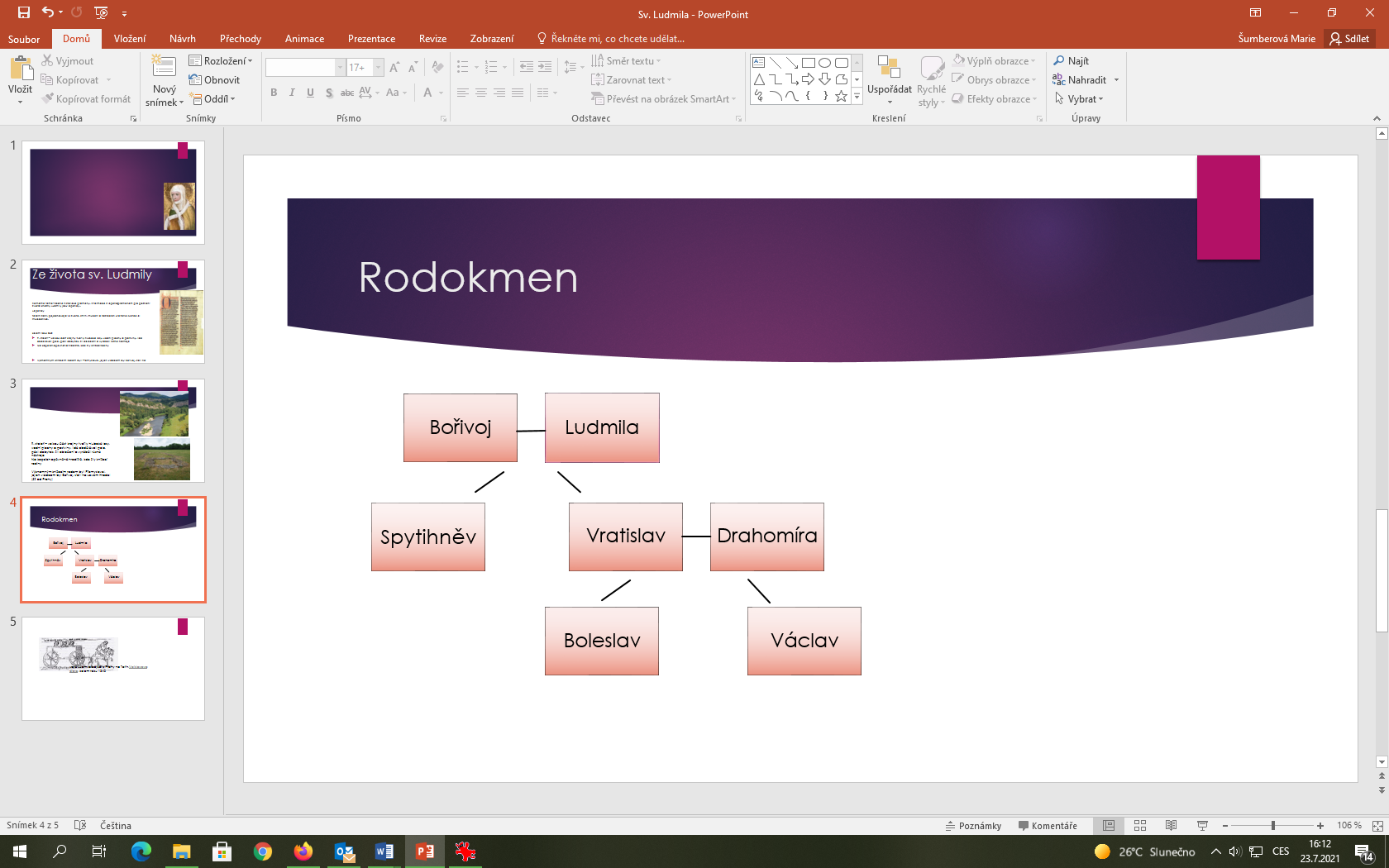 Jsou vám některé postavy z Ludmilina rodokmenu známé?
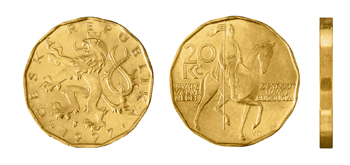 [Speaker Notes: Bořivoj a Ludmila měli nejméně 6 dětí. Jménem známe jejich dva syny: Spytihněva (starší)  a Vratislava (vládl po smrti svého bratra Spytihněva). Vratislva byl ženat s Drahomírou, pocházející ze slovanského kmene Stodoranů. Z přemyslovského rodu pocházelo mnoho významných osobností (např. sv. Anežka, po matce také Karel IV.).]
Cyrilometodějská mise
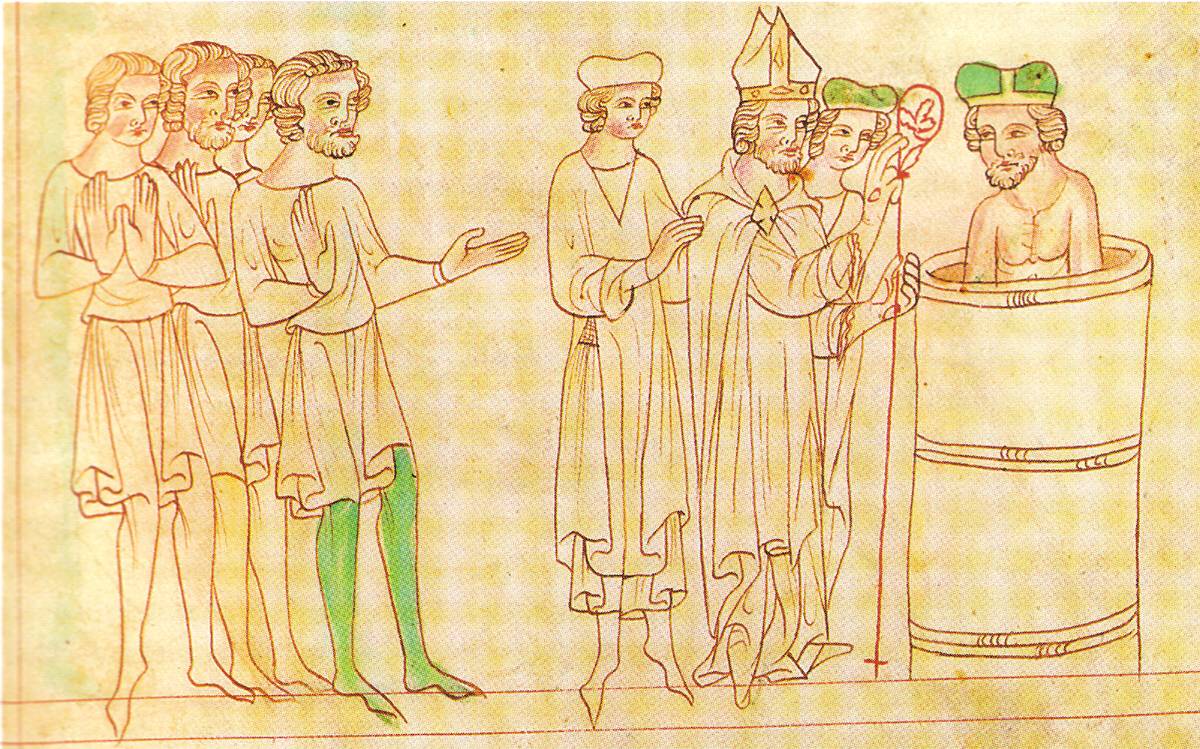 V době, kdy Ludmila žila, byli lidé většinou pohané. Často věřili na různé víly a lesní duchy.
Roku 863 přichází na Velkou Moravu Konstantin a Metoděj.
Český kníže Bořivoj a jeho manželka Ludmila jsou pokřtěni. Stávají se křesťany.
Do Čech přichází další kněží, hlásají  evangelium, pomáhají lidem s hospodařením, staví se první kostely…
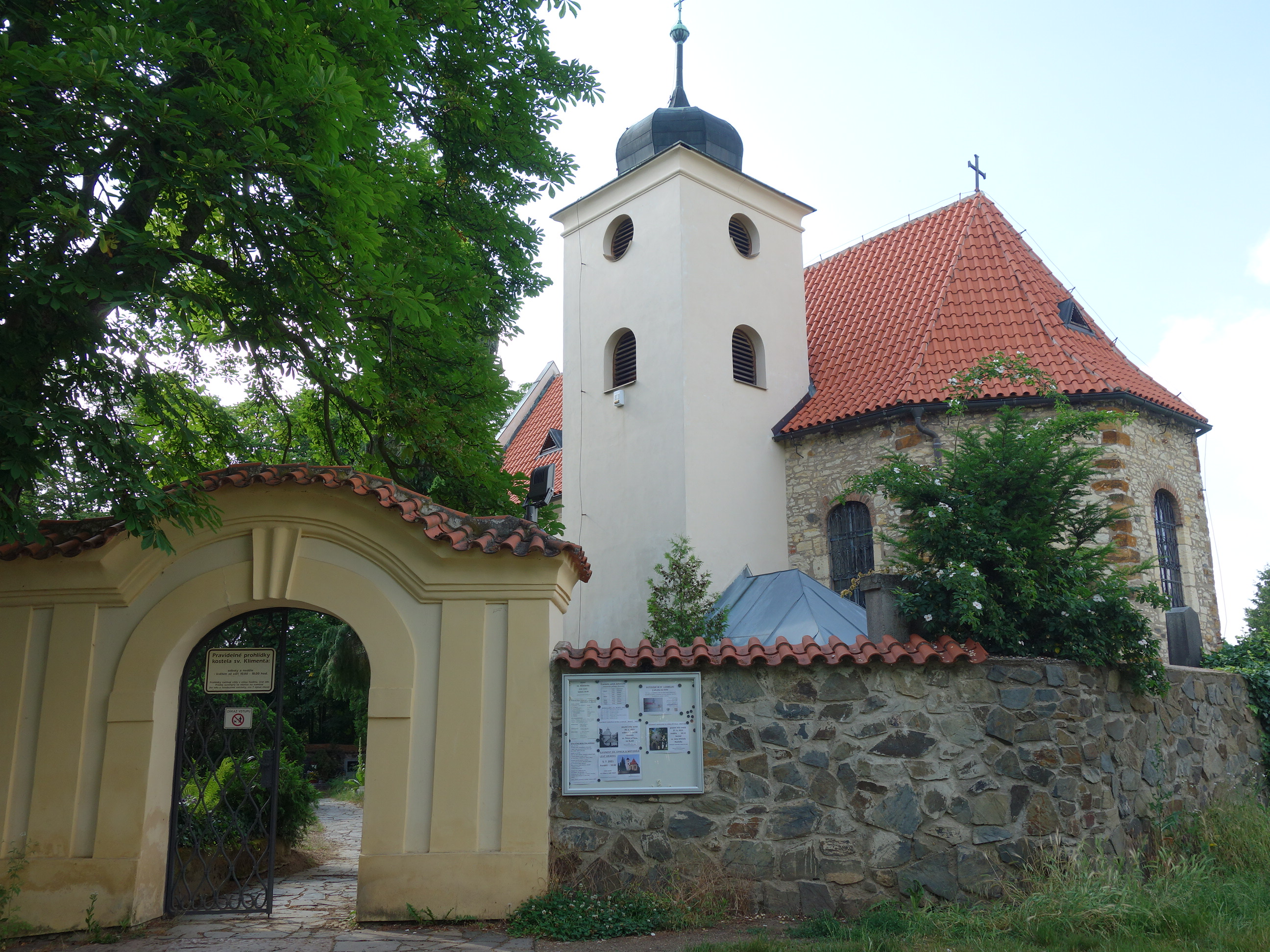 Křesťanský způsob života
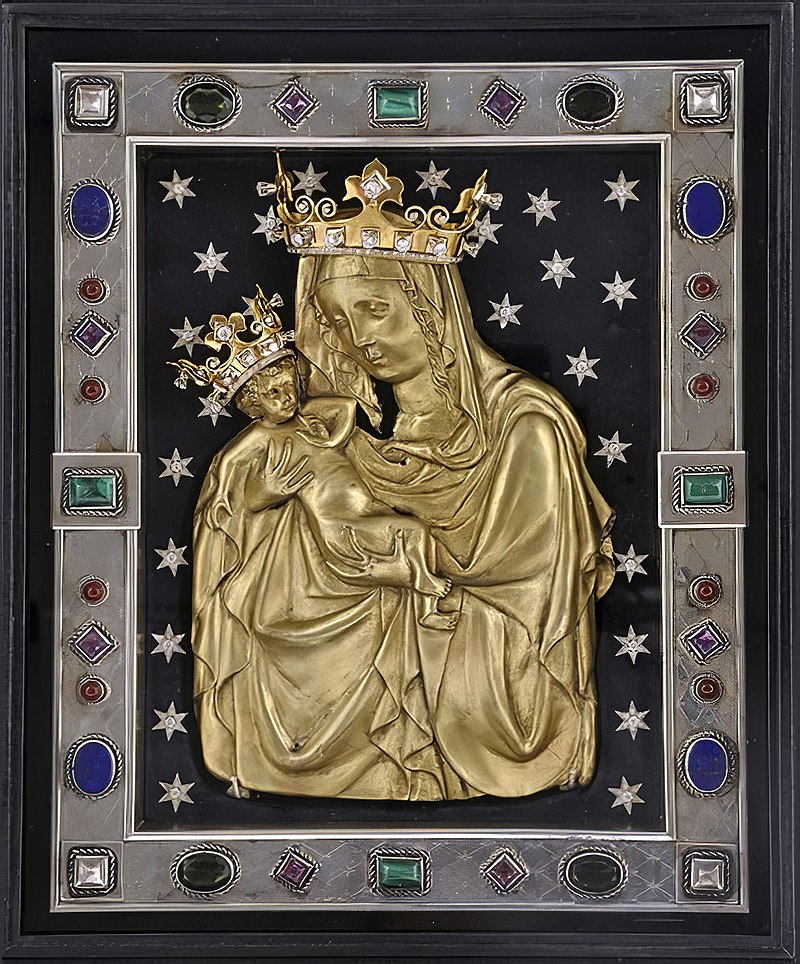 Zásadním okamžikem života Ludmily a Bořivoje byl křest.
Postupně u nás zakořeňuje křesťanství.Začíná se proměňovat kultura a celkové směřování země. 
Palladium země české (ochranný obraz vlasti)
Podle jedné legendy dostala Ludmila při křtu kovový obrázek, na kterém je vyobrazena Panna Marias Ježíškem v náruči.
Ze života sv. Ludmily
Po smrti syna Vratislava se stala vychovatelkou vnuka Václava, budoucího vladaře.
Prohlubují se spory mezi Ludmilou a Drahomírou (možnými důvody mohla být orientace domácí i zahraniční politiky, spory o výchovu).
Ludmila odchází na hradiště Tetín. Drahomíra posílá na Ludmilu najaté vrahy. Podle legendy se jmenují Tunna a Gommon.
Ludmila je uškrcena vlastním šátkem na Tetíně v noci z 15. na 16. září 921.
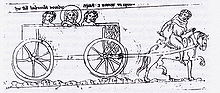 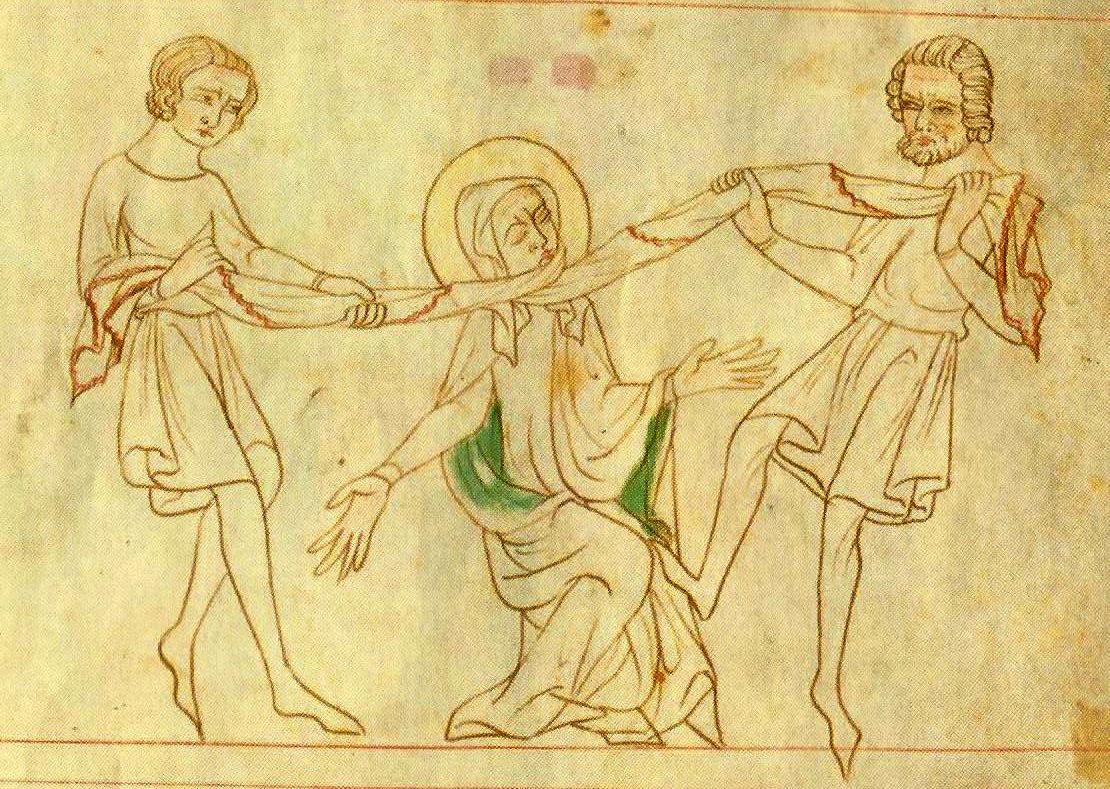 Přenesení ostatků sv. Ludmily do Prahy
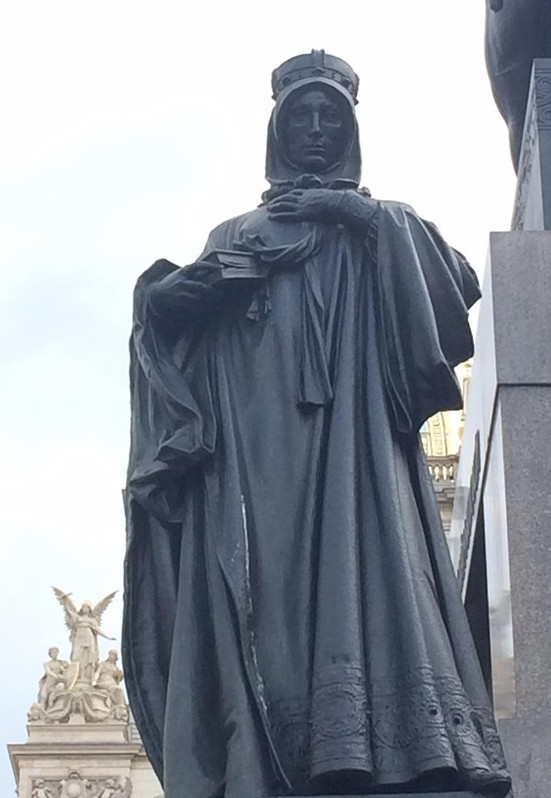 Václav nechává převézt Ludmiliny ostatky do Prahy (Potvrzení významu kněžny Ludmily)
První česká mučednice
Národní patronka, spoluzakladatelka českého státu
Patronka vinařů, babiček, matek a vychovatelů.
Atributy: knížecí koruna, závoj, šála; bývá také zobrazována se svým vnukem sv. Václavem. 
V kalendáři najdeme její svátek 16. září
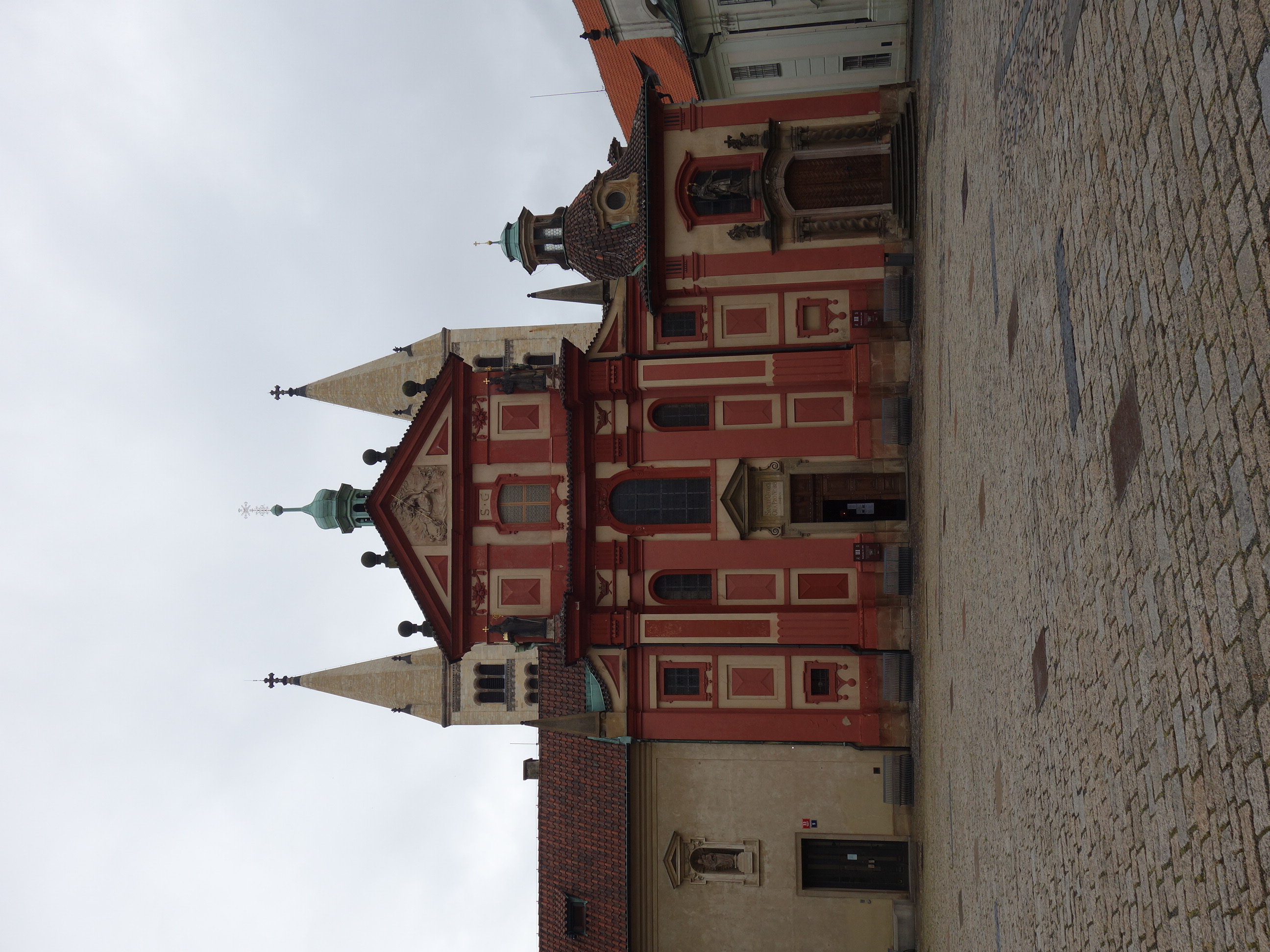 Ludmila = lidu milá
Laskavá, milosrdná a zbožná žena, pečovala o poddané, chudé a nemocné…
Vzorná vychovatelka
Křesťanské nasměrování naší země
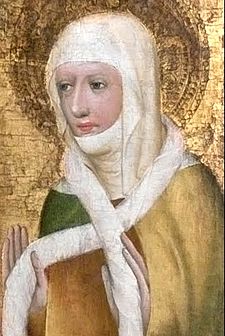 Sv. Ludmila v kultuře a umění
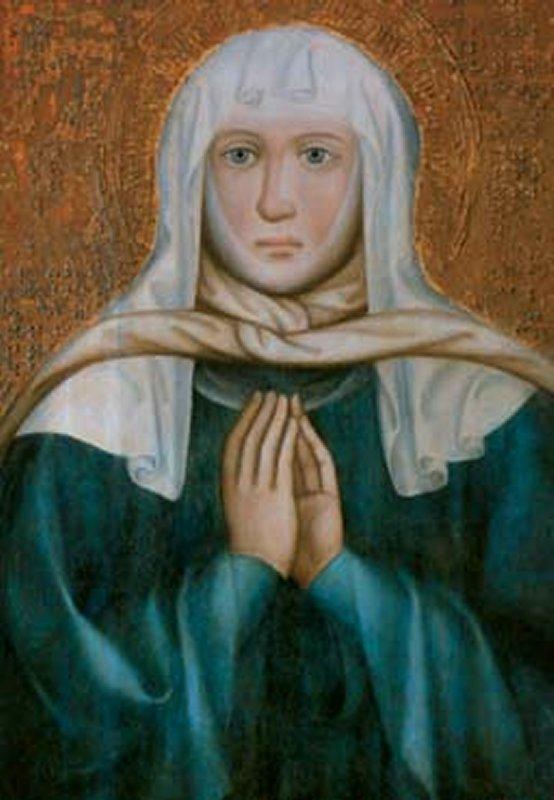 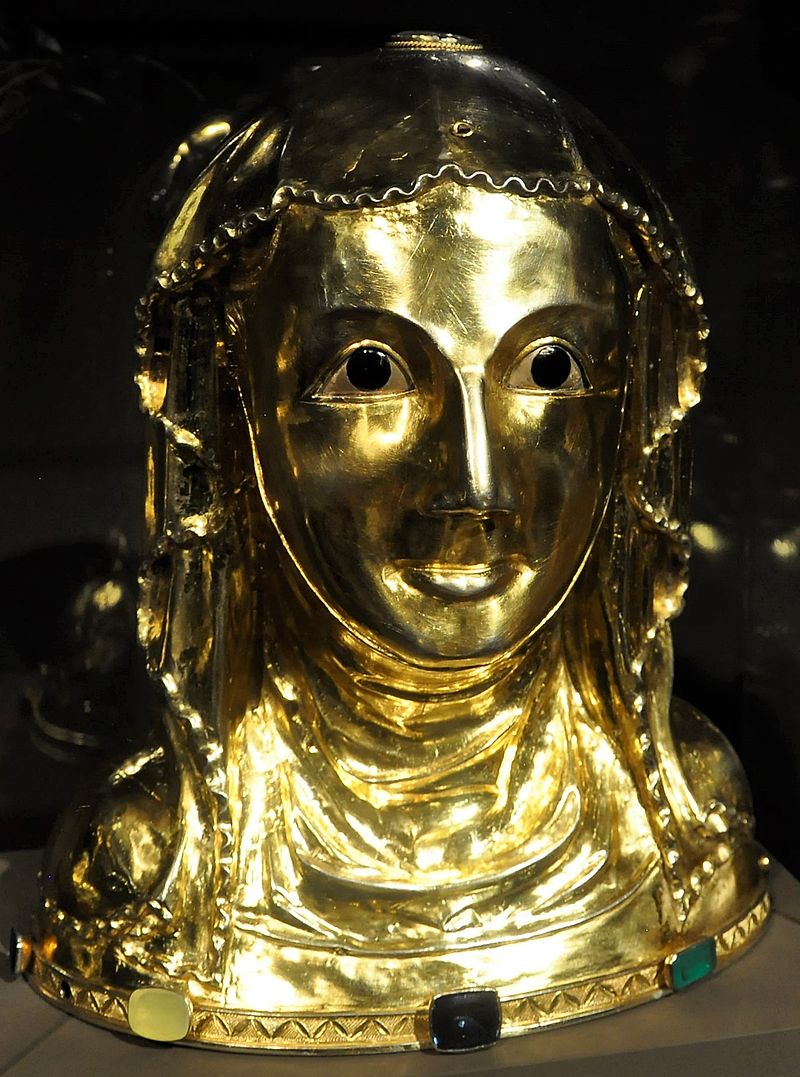 Karel IV. dal sv. Ludmilu zobrazit v kapli sv. Kříže na Karlštejně. Autorem je Mistr Theodorik (14. století)
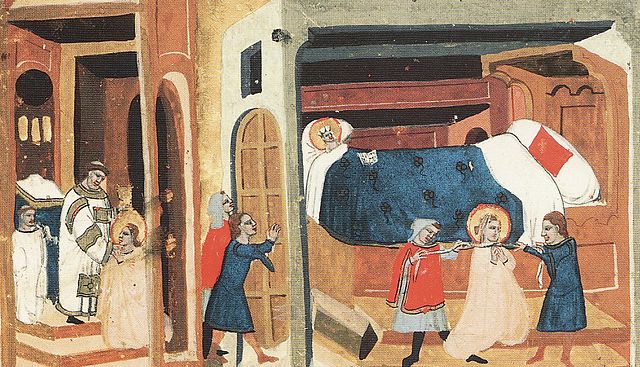 Relikviářová busta sv. Ludmily ze 14. století
Vyobrazení vraždy sv. Ludmily v Dalimilově kronice (14. století)
[Speaker Notes: Předloha pro řadu uměleckých děla obrázku - mistr Theodorik (14. století): Svatá Ludmila (deskový obraz z galerie světců v kapli svatého Kříže na hradě Karlštejně).
…]
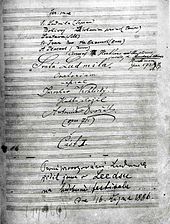 Oratorium Svatá Ludmila od Antonína Dvořáka z 19. století
Kostel sv. Ludmily v Praze na Vinohradech z 19. století
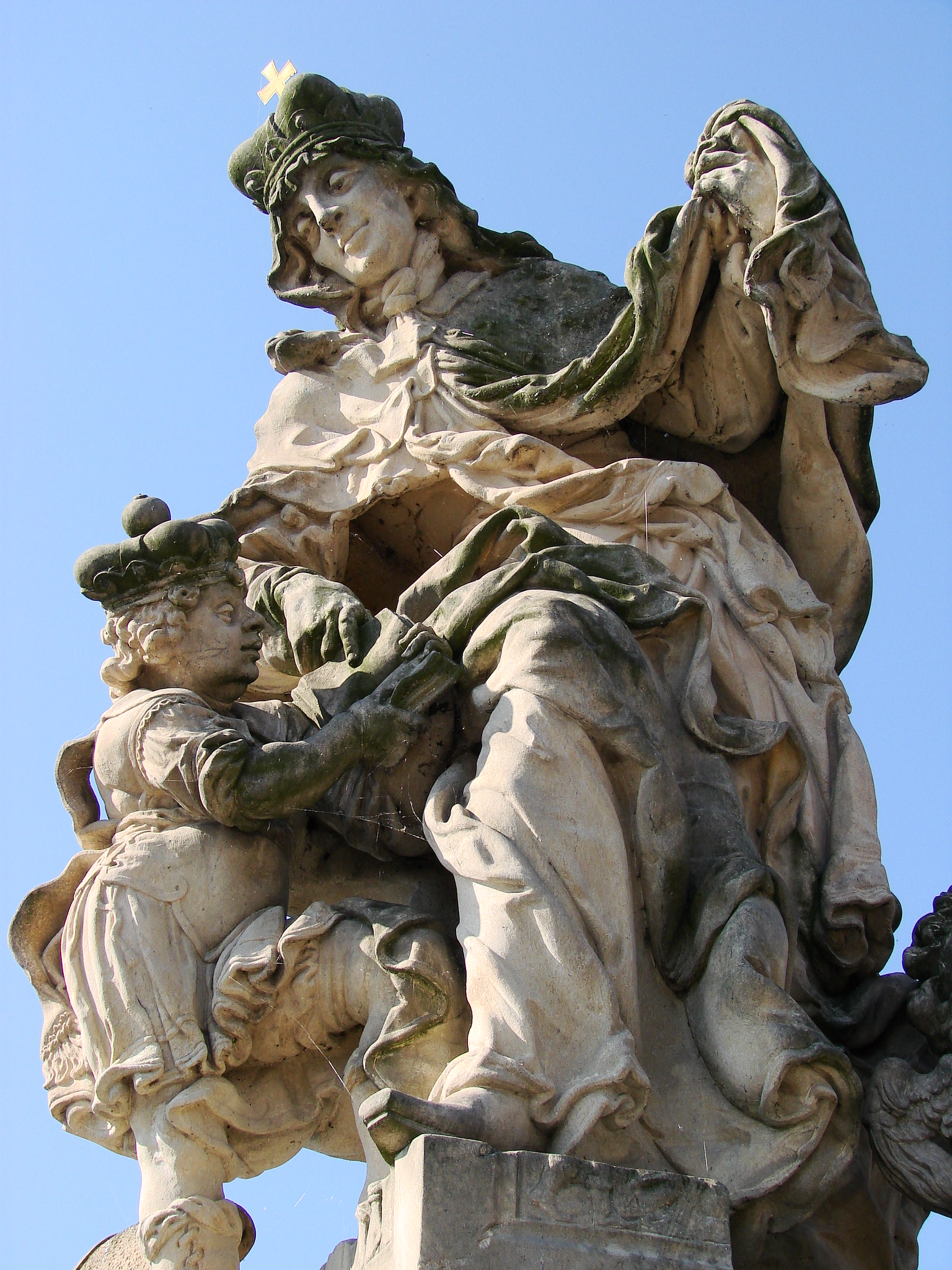 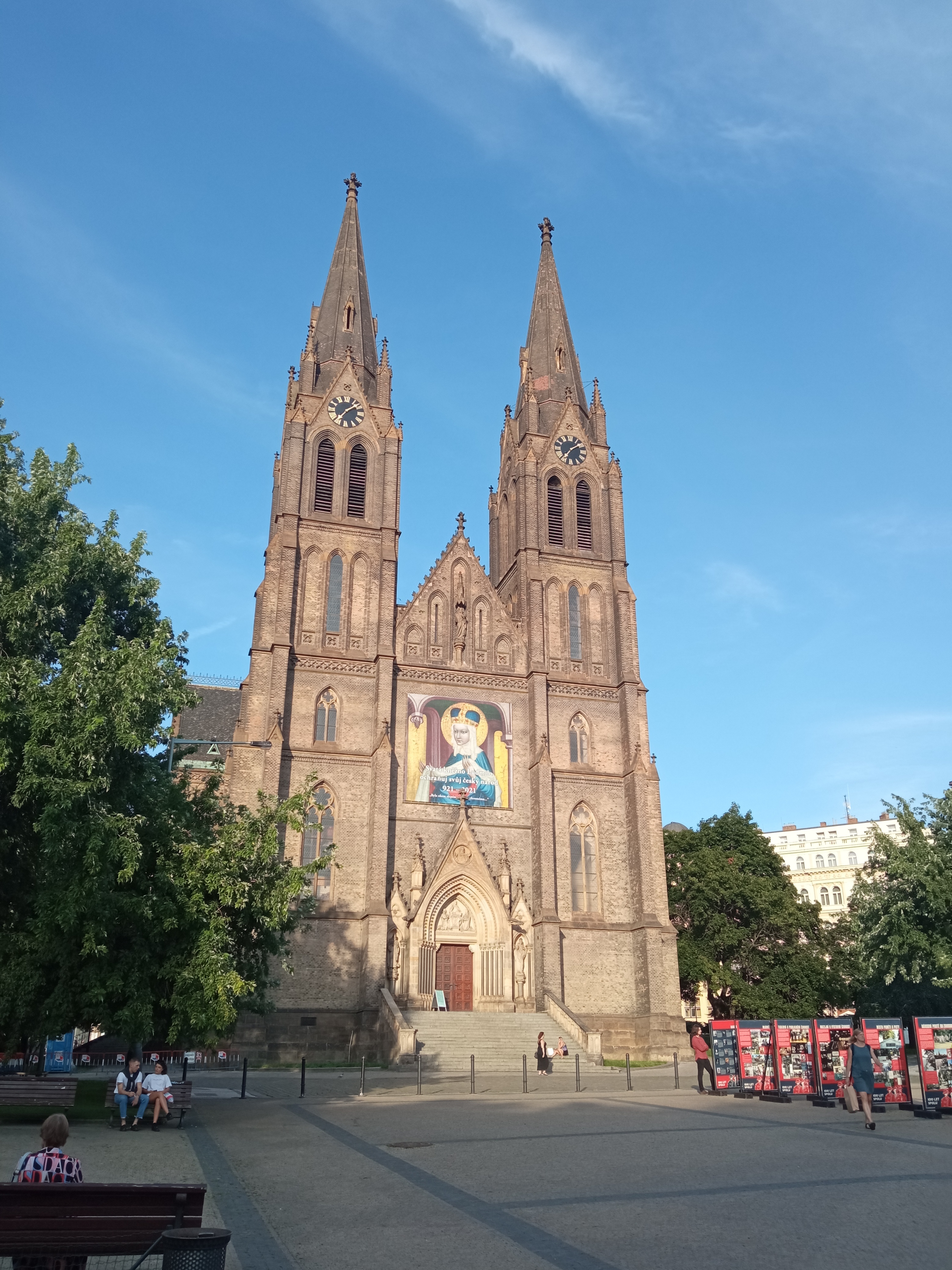 Socha sv. Ludmily a sv. Václava na Karlově mostě z 18. století